Taimede suhtlusviisid: omavahel ja herbivooridega
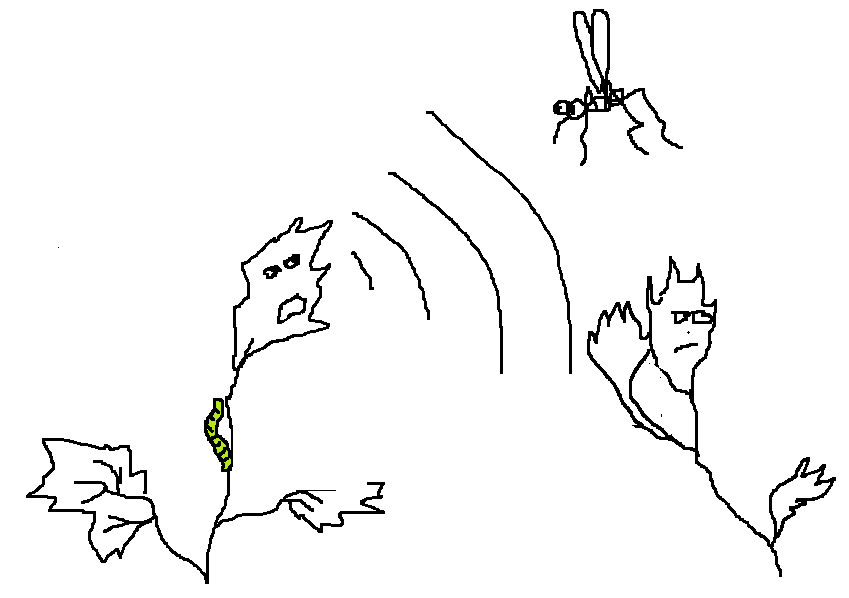 Triinu Remmel
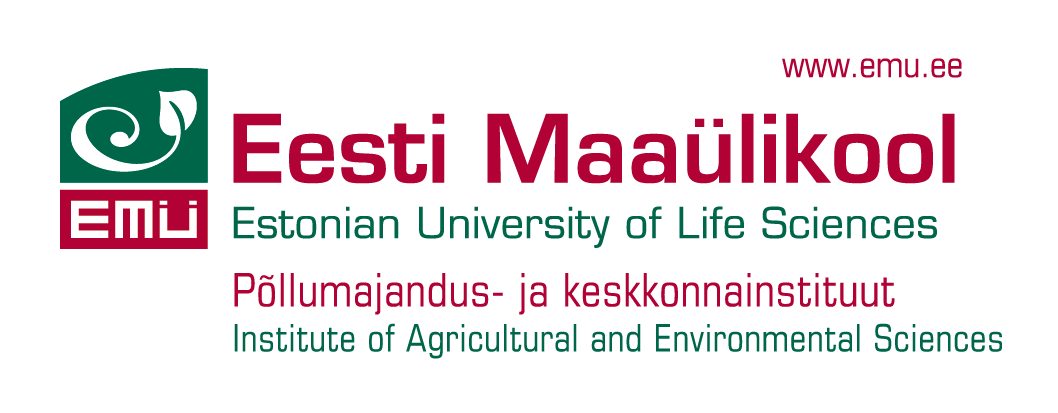 Taimelõhnad
Eritab lõhnu meelega, et kutsuda loomi tolmeldama või seemneid levitama

Stressis taim – näljas, janus, haige, näritud – muudab oma lõhna
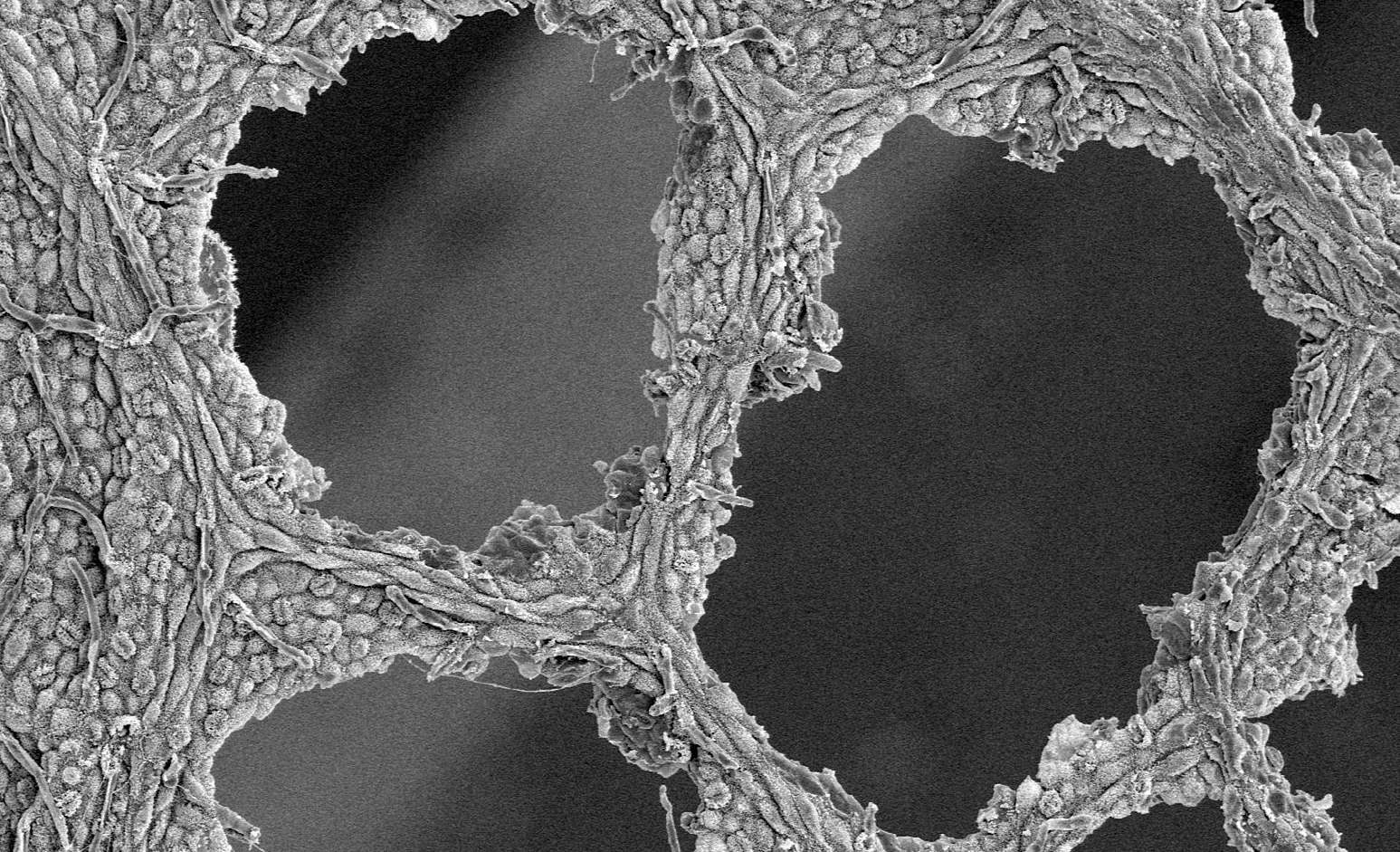 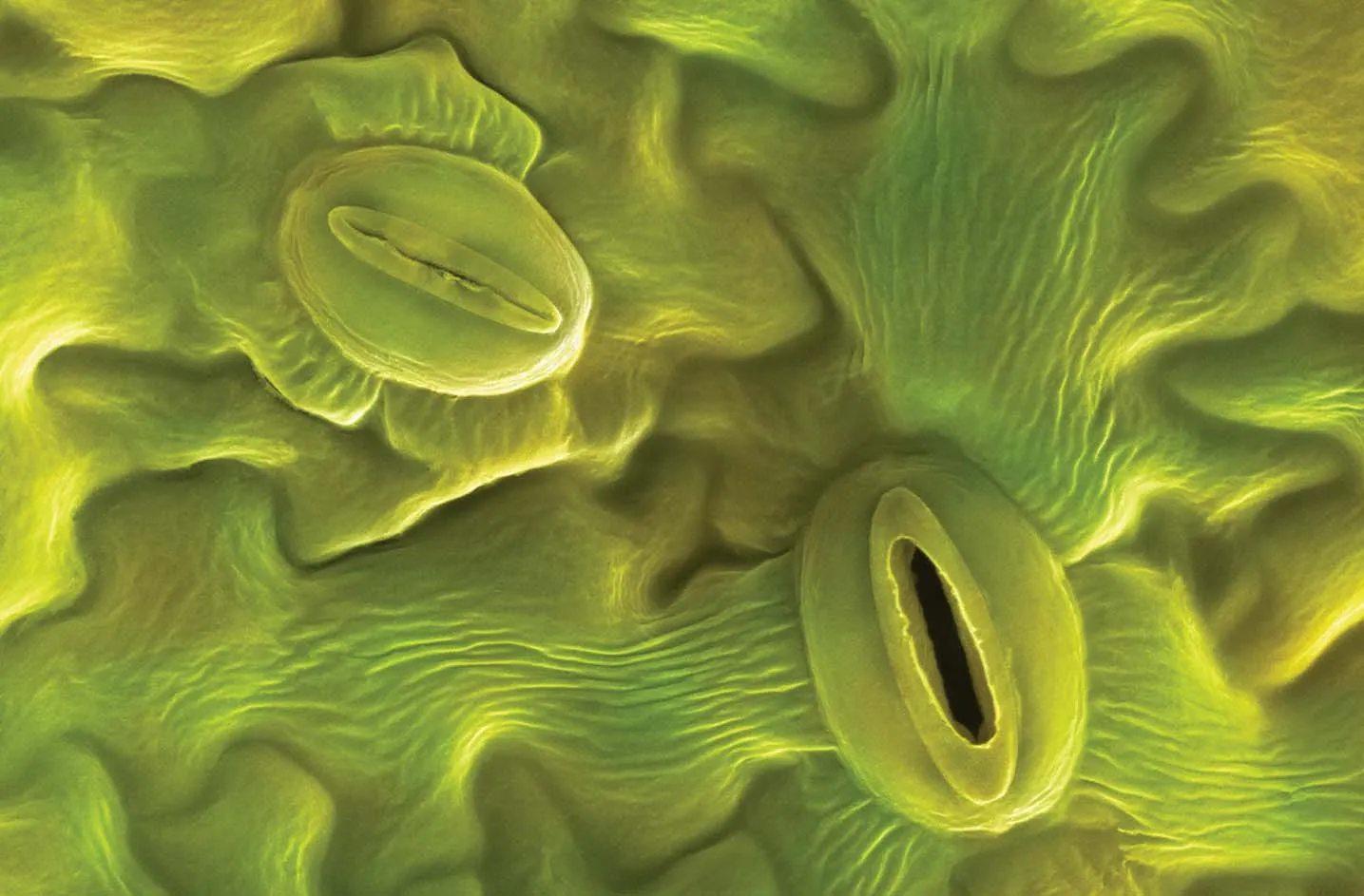 Lõhnad pääsevad välja õhulõhedest, vigastustest ja näärmetest
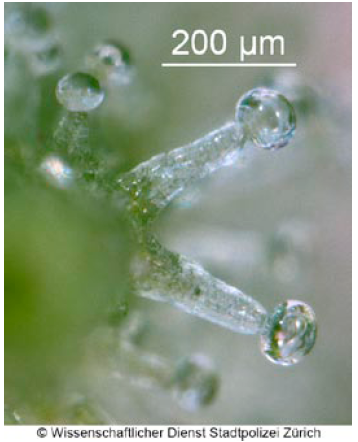 Taimelõhnad
Eritab lõhnu meelega, et kutsuda loomi tolmeldama või seemneid levitama

Stressis taim – näljas, janus, haige, näritud – muudab oma lõhna
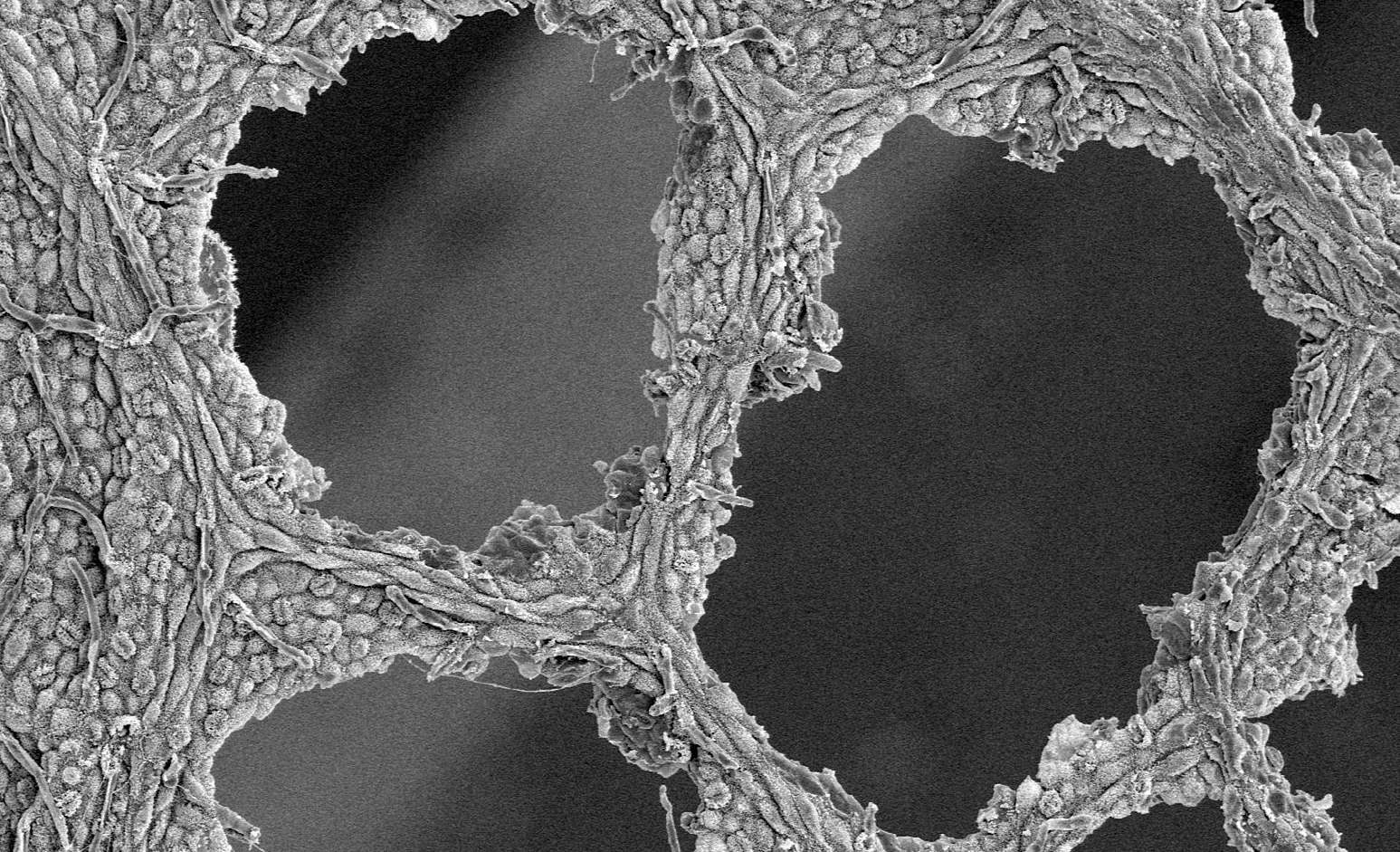 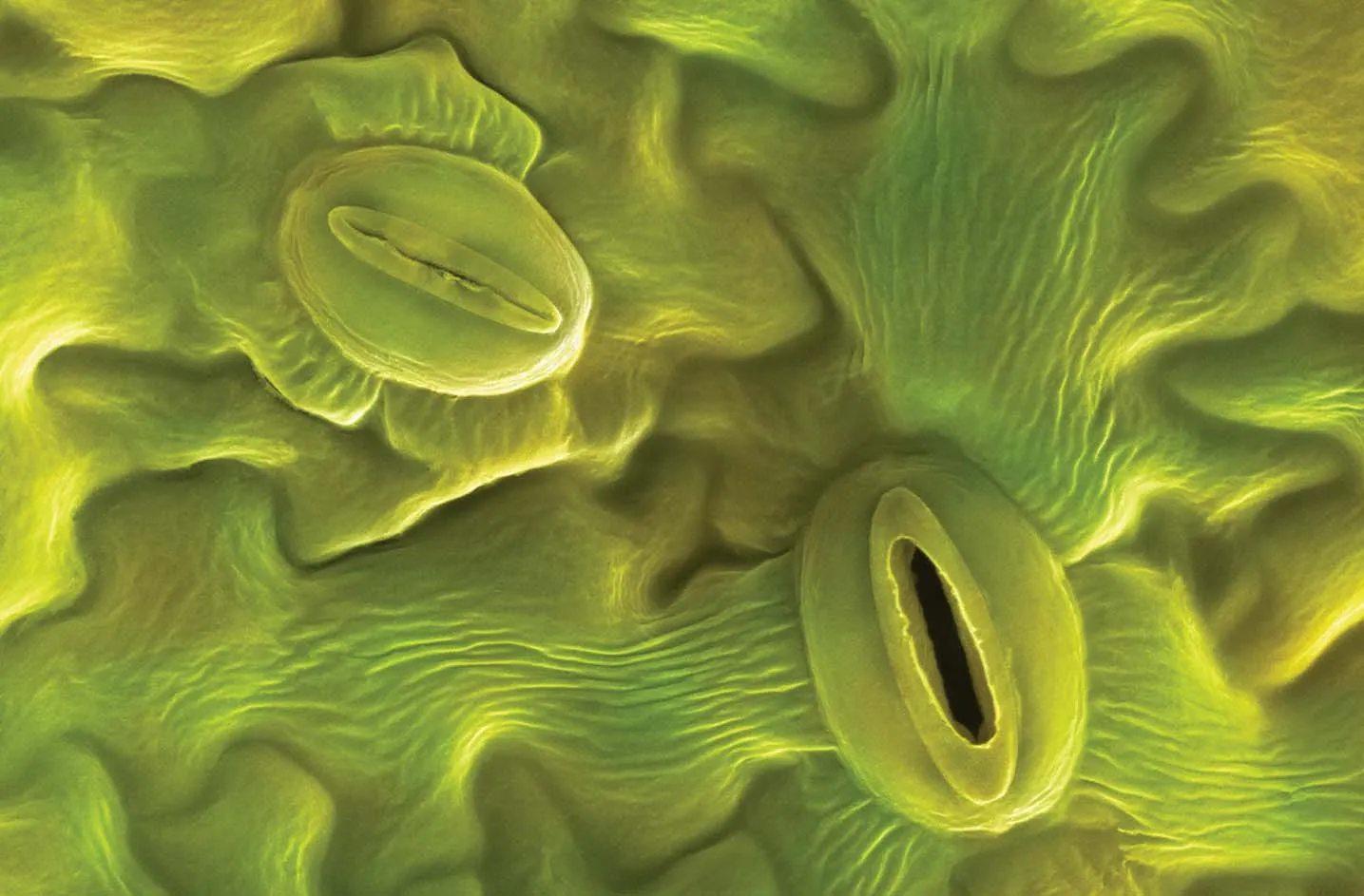 Seda infot kasutavad ära teised olendid:

	taimetoidulised putukad jt loomad
		
		nende vaenlased
		
	teised taimed
		
			seened ja bakterid
Lõhnad pääsevad välja õhulõhedest, vigastustest ja näärmetest
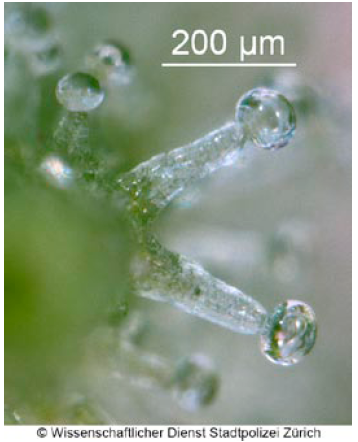 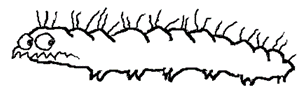 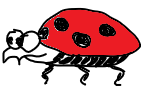 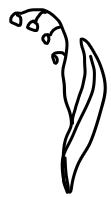 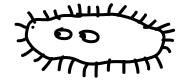 Kust taim teab, et naabril on häda käes?
Paremini reageeritakse lähisugulase lõhnasignaalile
Taimed saavad naabertaimede lõhnast aru, kas tal on haigus või kahjurid kallal
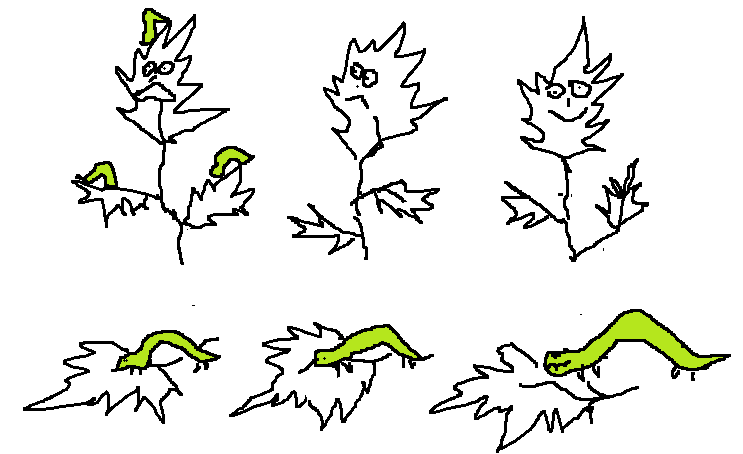 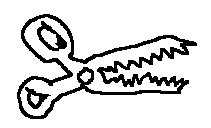 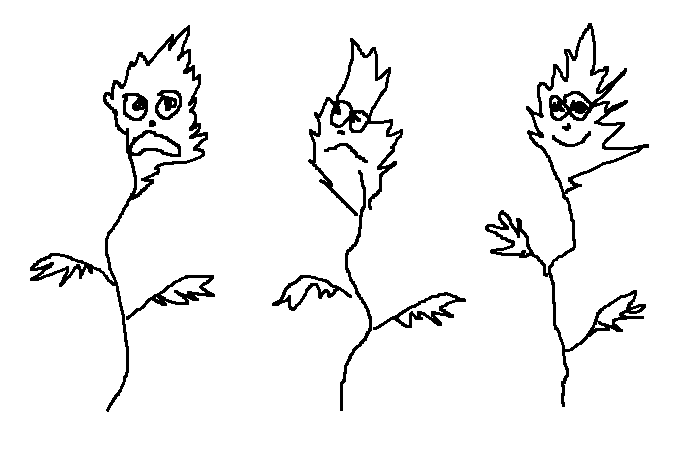 Rhoades 1983
Baldwin & Schultz 1983
Lõhnad taimetoiduliste peletamiseks ja nende looduslike vaenlaste meelitamiseks
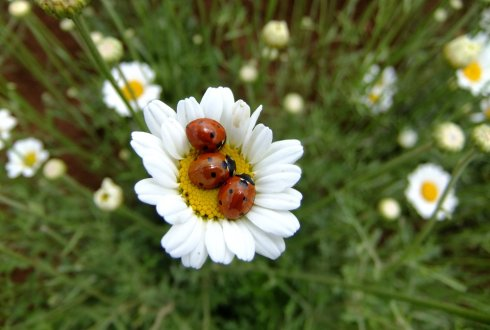 Sama lõhn võib korraga peletada herbivoori ja meelitada tema vaenlasi 
	Näiteks farneseen, lehetäi ja lepatriinu


Taimede lõhnasegud kahjurputukate puhul on vahel väga peente erinevustega
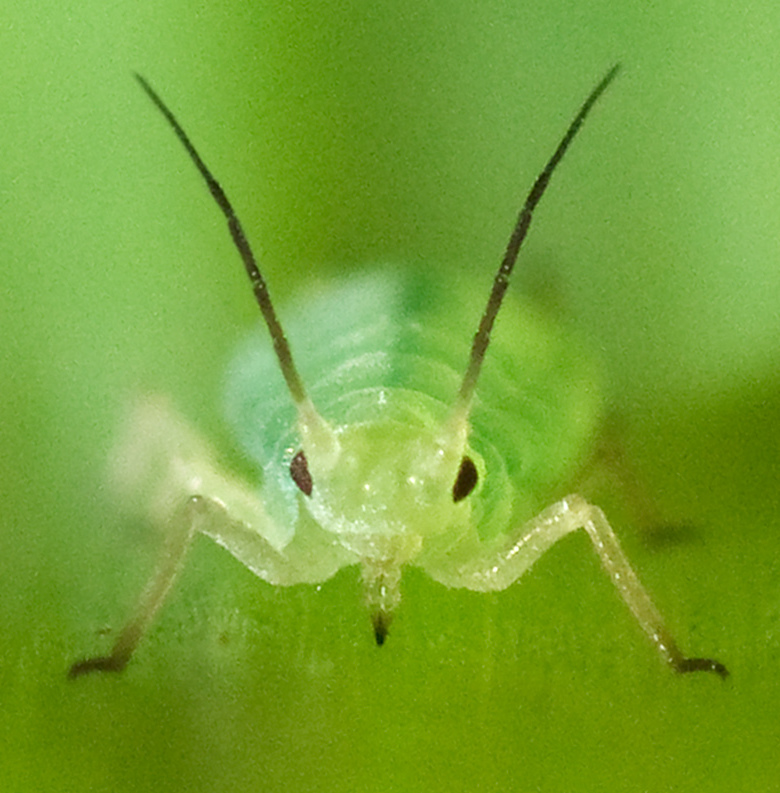 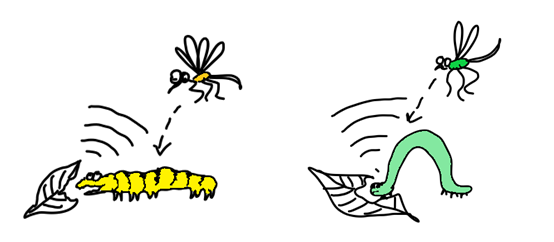 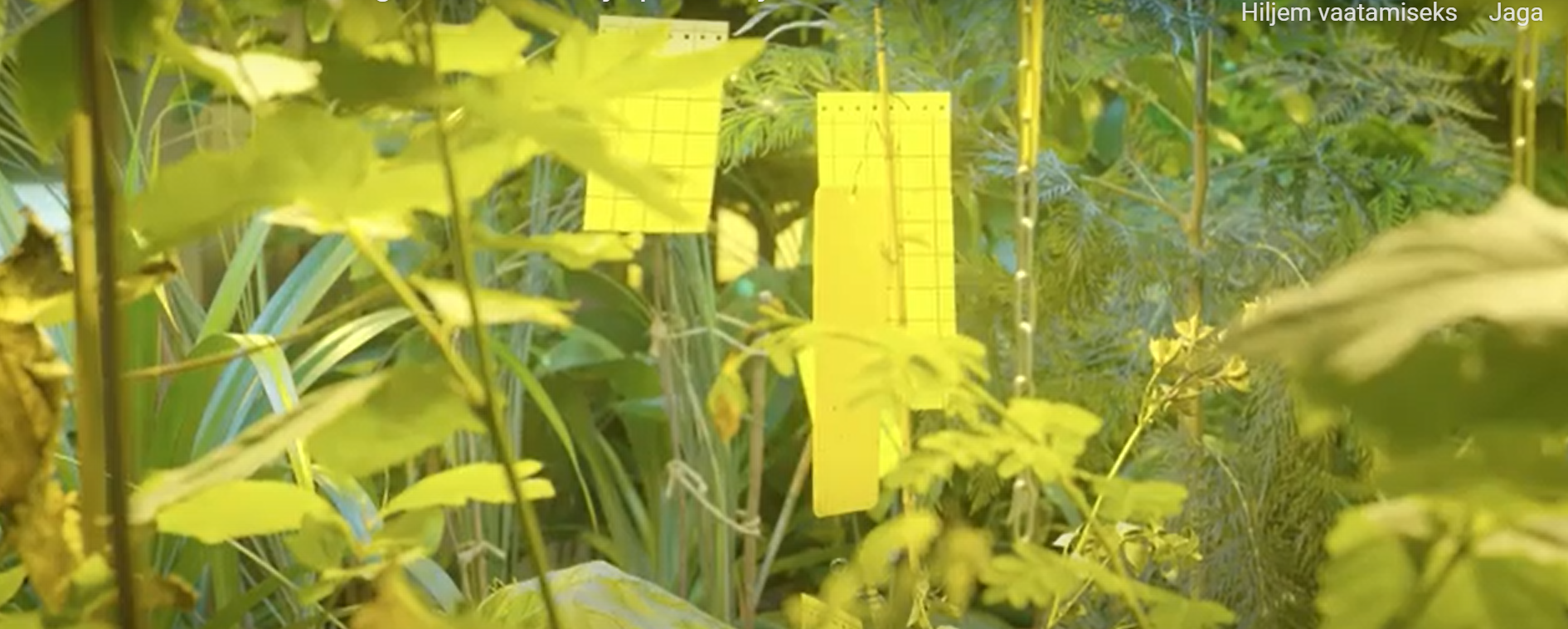 Eesti Maaülikool
Taimekasvatuse ja taimebioloogia kasvuruumid
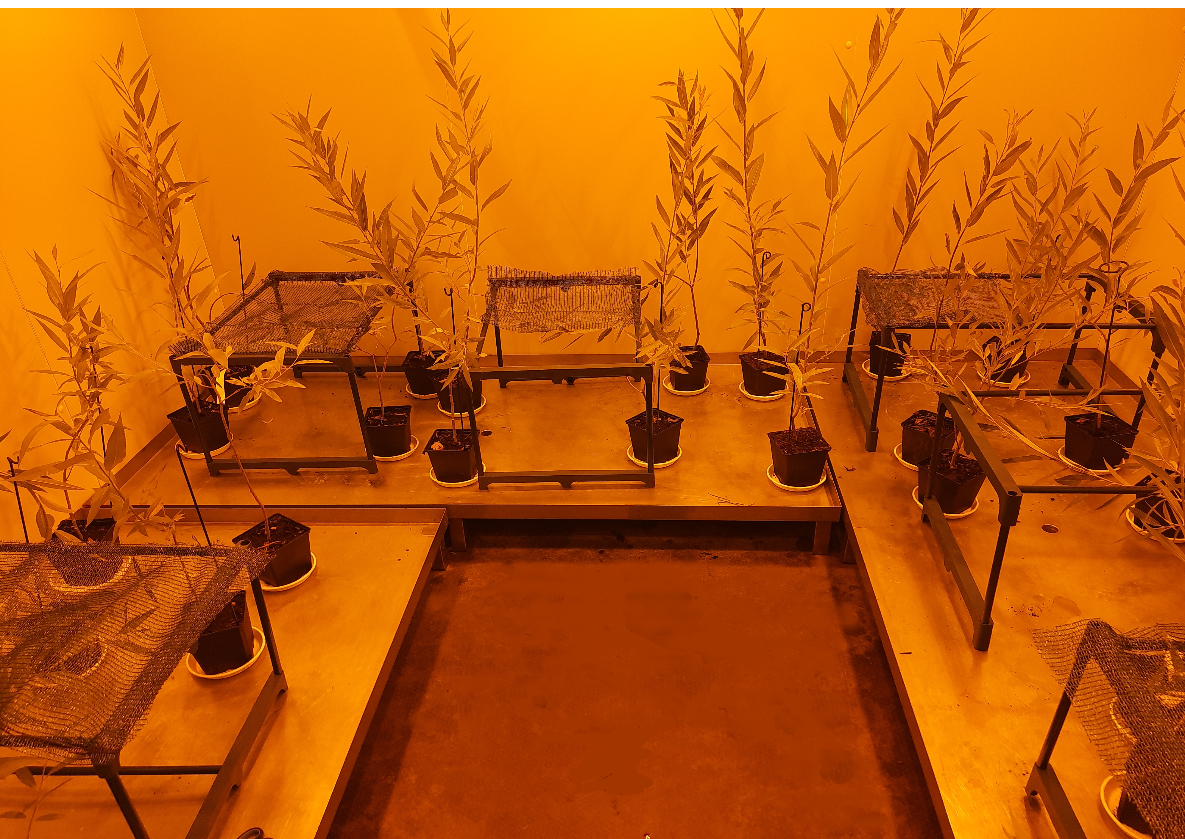 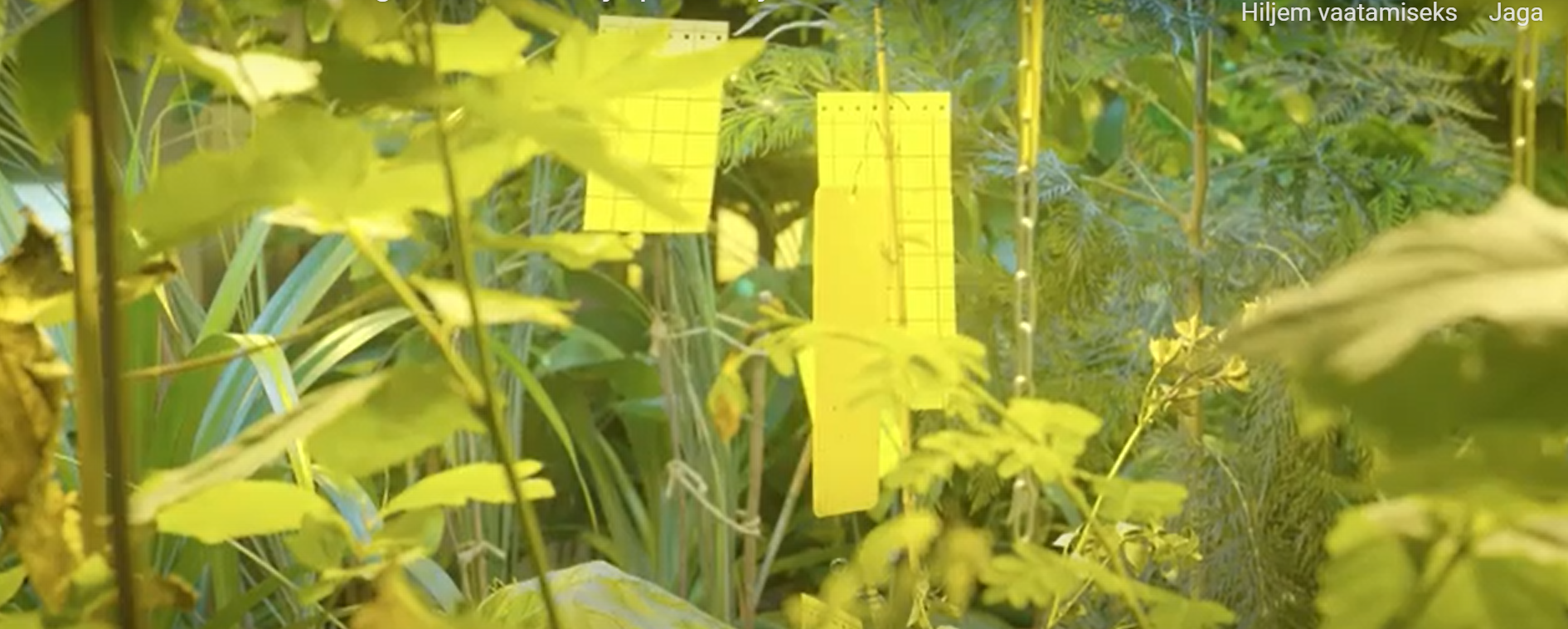 Eesti Maaülikool
Taimekasvatuse ja taimebioloogia kasvuruumid
Keskkond mõjutab lõhnade abil suhtlemist
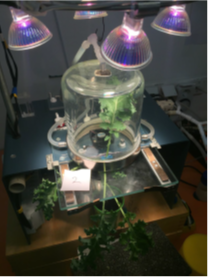 Kui putukas närib, hakkab taim tugevamini lõhnama

Ka põud tekitab tugevama lõhna

Temperatuur suurendab, süsihappegaas vähendab lõhnamist
Keskkond mõjutab lõhnade abil suhtlemist
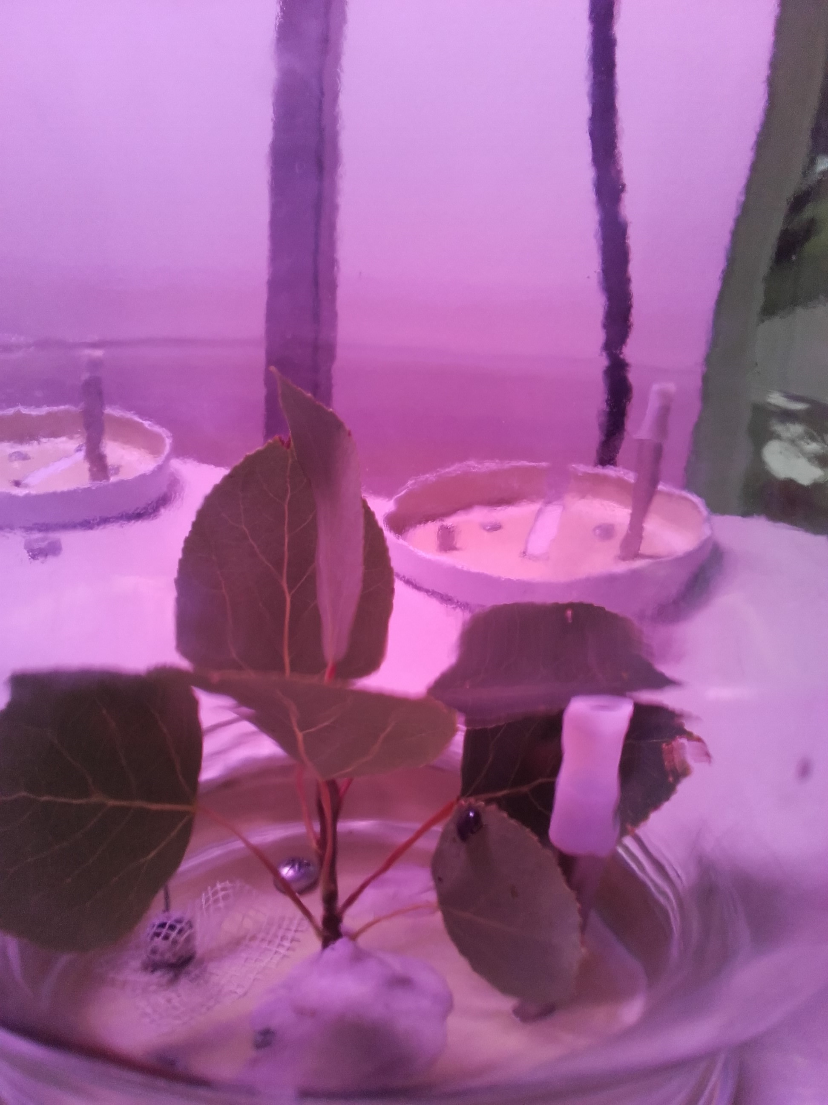 Kui putukas närib, hakkab taim tugevamini lõhnama

Ka põud tekitab tugevama lõhna

Temperatuur suurendab, süsihappegaas vähendab lõhnamist
Keskkond mõjutab lõhnade abil suhtlemist
Kui putukas närib, hakkab taim tugevamini lõhnama

Ka põud tekitab tugevama lõhna

Temperatuur suurendab, süsihappegaas vähendab lõhnamist
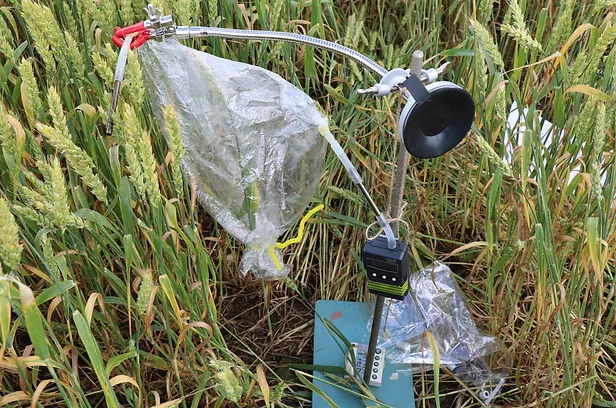 Vestlus või pealtkuulamine:
Lõhnasignaalid võivad olla mõeldud ainult putukatele, mitte teistele taimedele


Mis neil meelega signaliseerimisest kasu oleks?

Sugulaste abistamine

Ühine kaitse
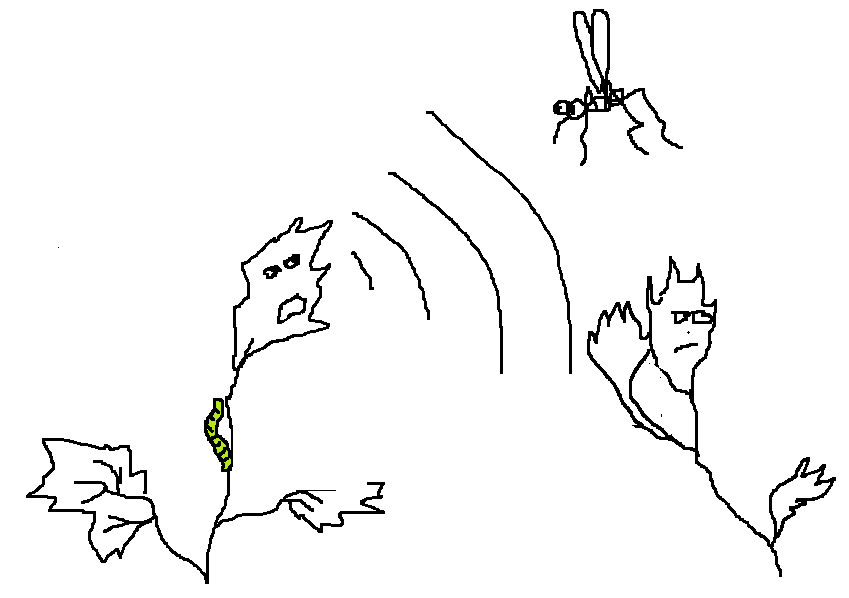 Kui kuldvitsakooslus oli kasvanud aastaid ilma kahjuriteta, siis olid tekkinud eraldi “dialektid” ja taimed said aru ainult lähisugulaste stressi-signaalidest


Kus kahjureid oli palju, seal said kõik aru ka kaugete sugulaste jutust, “keel” oli püsinud ühine



(Kalske jt 2019)
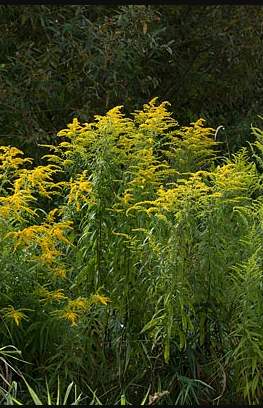 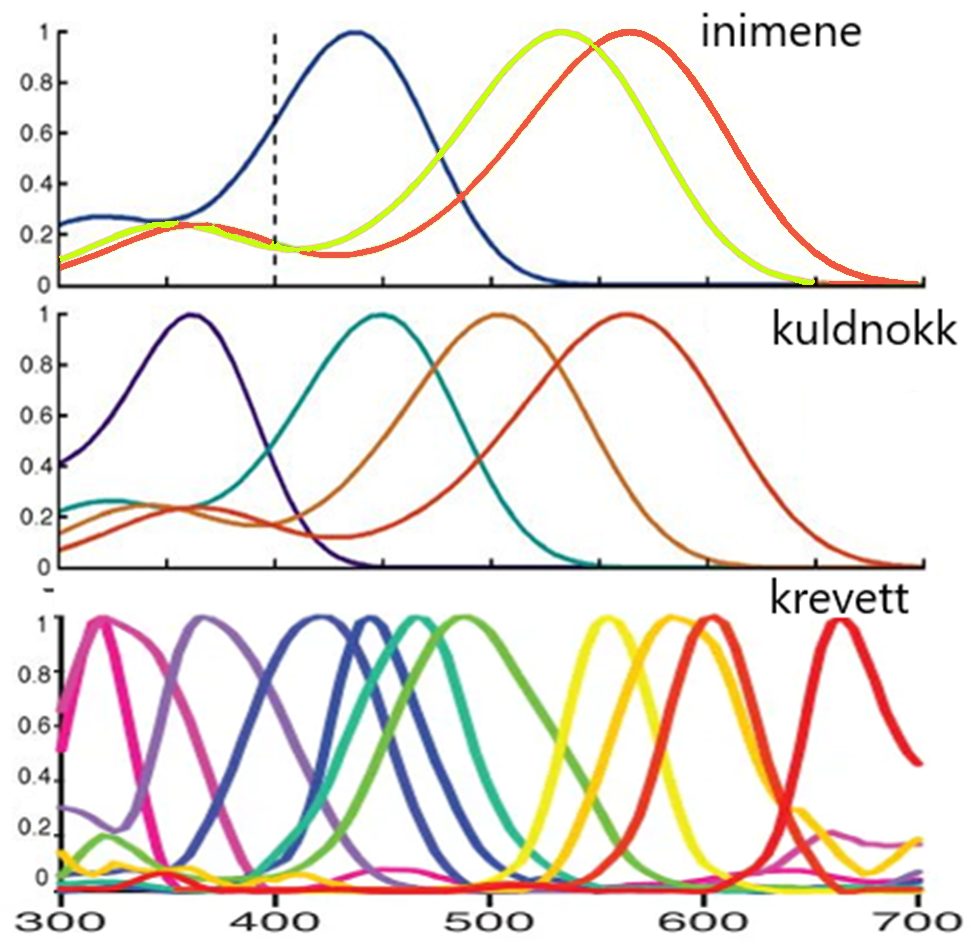 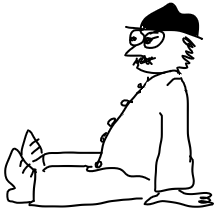 Taimede nägemismeel
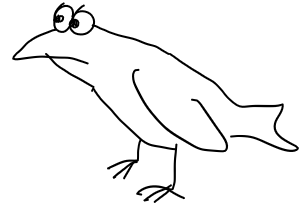 Läätsega silm, mis näeb pilti, on ainult loomadel

Taimed tajuvad ümbruses oleva valguse hulka ja värvi
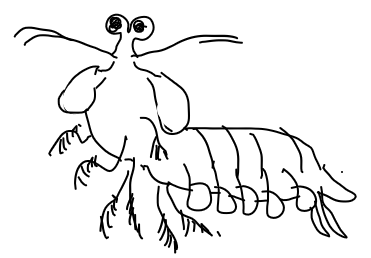 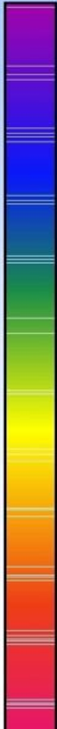 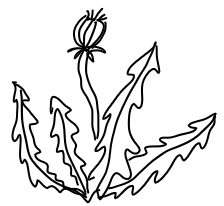 taim
13 erinevat fotoretseptorit
Punase ja kaugpunase valguse hulk annab infot teiste taimede lähedusest
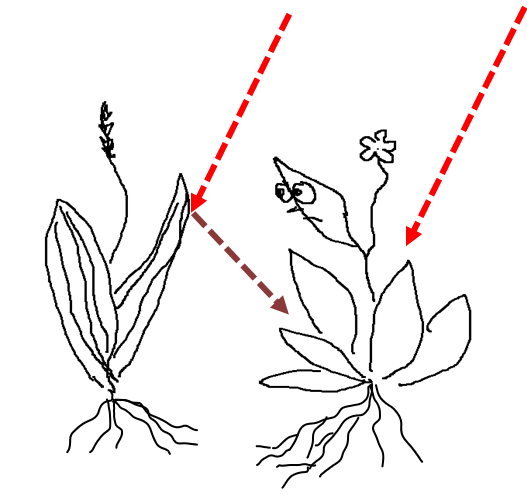 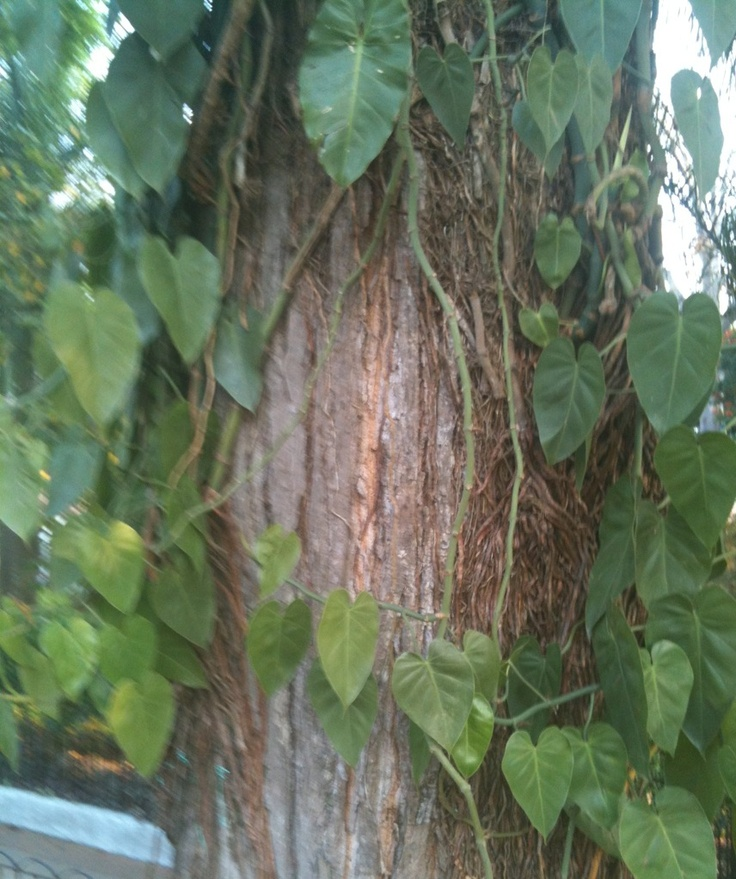 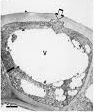 Taimede kompimis- ja kuulmismeel
Mehhanoretseptor koeranaeri rakuseinas
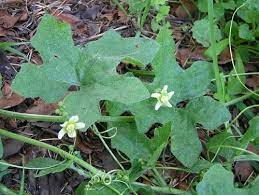 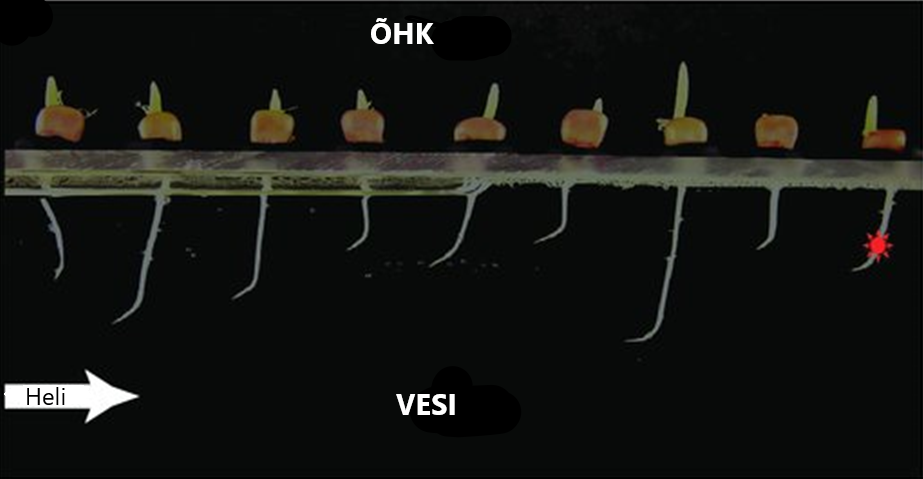 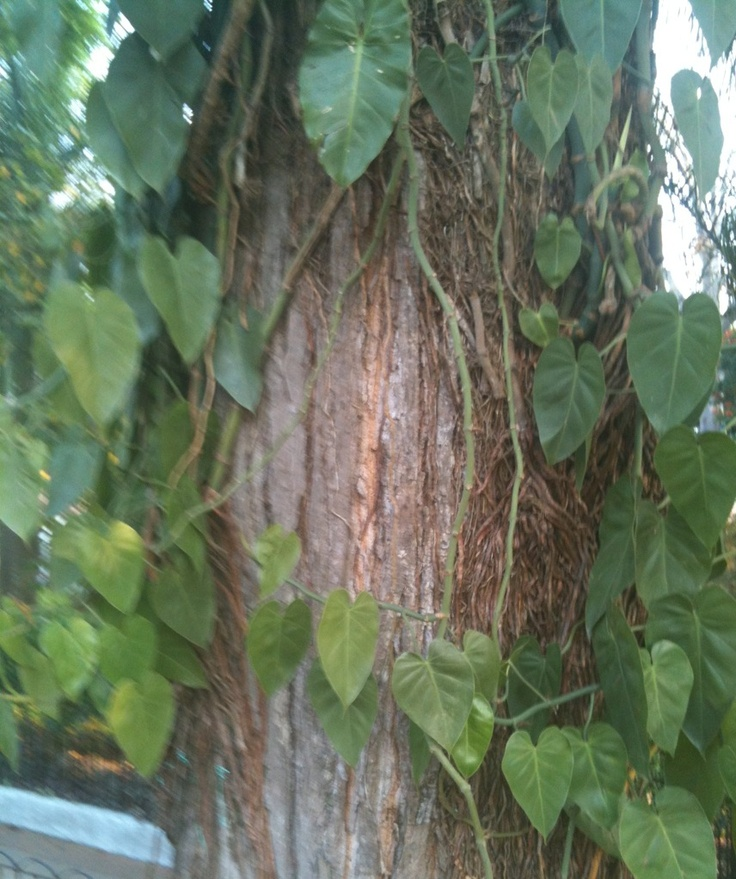 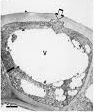 Taimede kompimis- ja kuulmismeel
HELI
Oataime juured tekitavad kindla helikõrgusega plõksumist. Teised oataimed kasvatavad oma juured selle heli suunas
Mehhanoretseptor koeranaeri rakuseinas
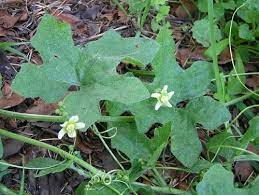 (Gagliano 2012)
Nektar magusamaks pärast mesilase lendamist imiteeriva heli tajumist: 
200-500 Hz
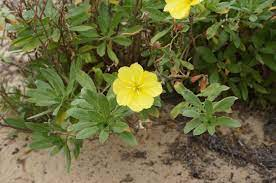 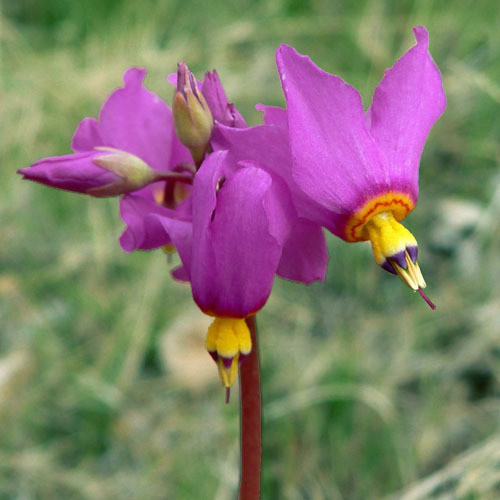 Vabastab tolmuteri tolmukatest ainult mesilase sumina peale
Liblikarööviku närimine tekitab vibratsiooni, millele taim reageerib keemilise kaitsevõime tõstmisega
(Cocroft & Appel 2014)
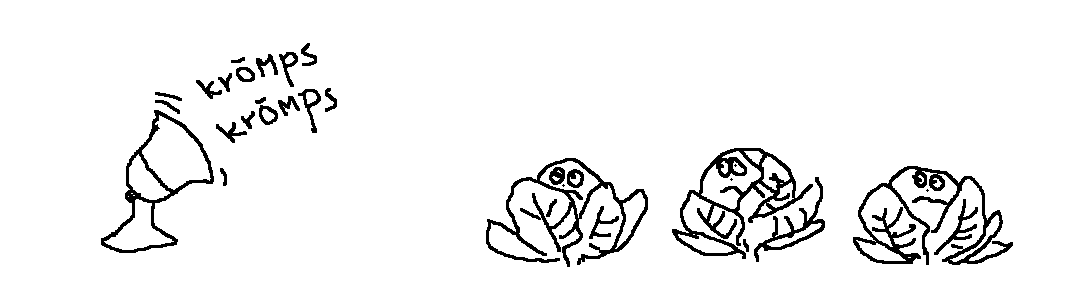 Nektar magusamaks pärast mesilase lendamist imiteeriva heli tajumist: 
200-500 Hz
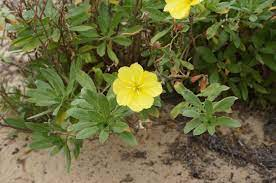 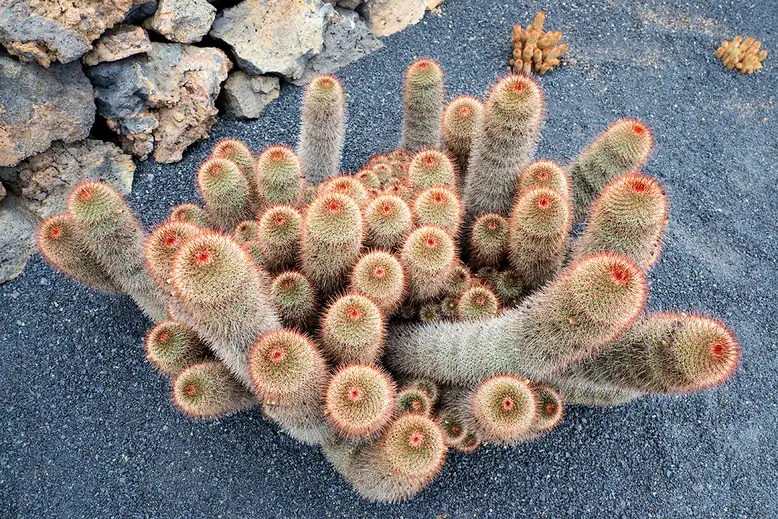 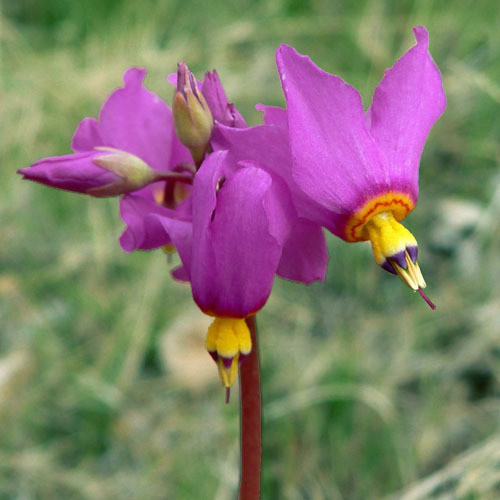 Vabastab tolmuteri tolmukatest ainult mesilase sumina peale
(Gagliano 2013)
Liblikarööviku närimine tekitab vibratsiooni, millele taim reageerib keemilise kaitsevõime tõstmisega
(Cocroft & Appel 2014)
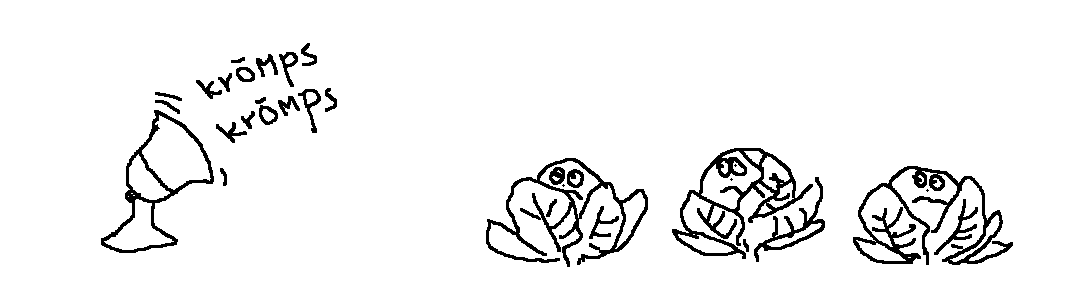 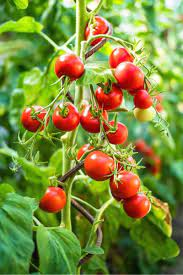 Mitmed taimed tekitavad põua ja vigastuste korral ultraheli 
(Khait jt 2019)
Jose A. Bernat/Getty Images
Magnetvälja taju – ainus loomadel esinev meel, mida taimedel pole leitud
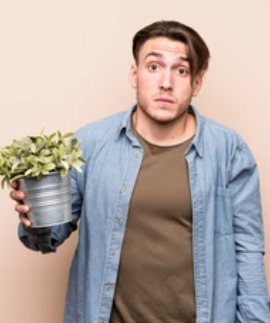